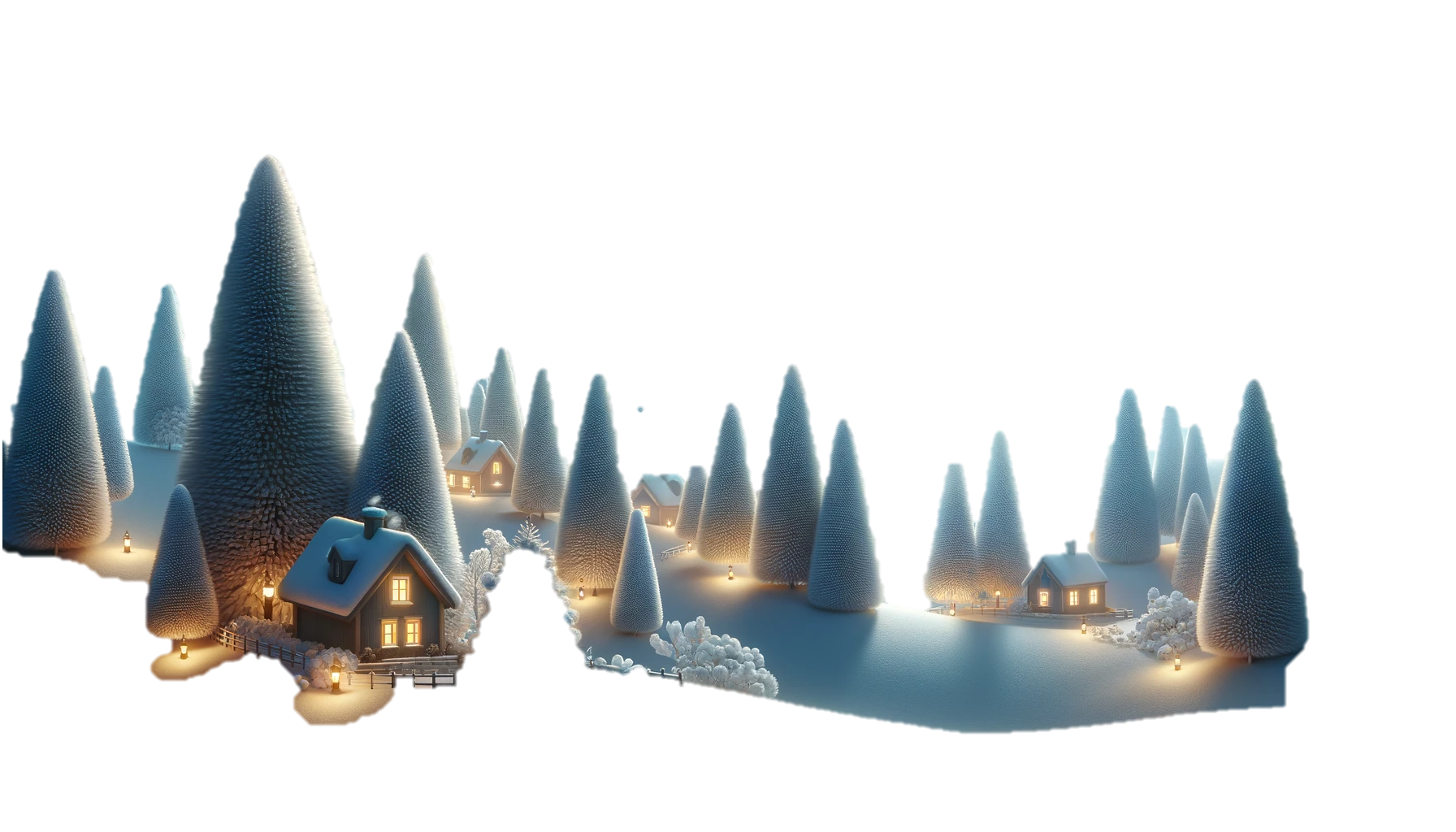 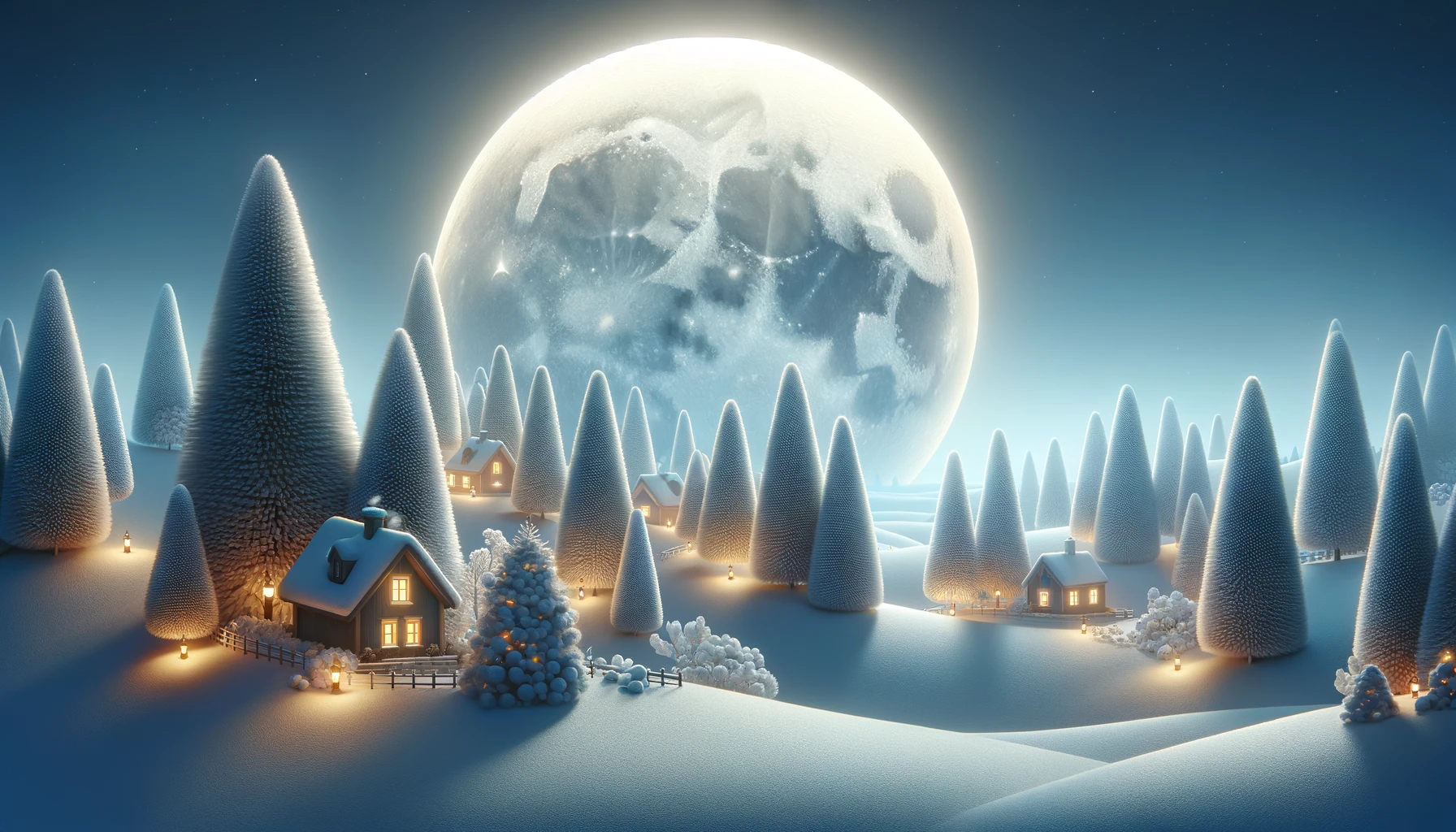 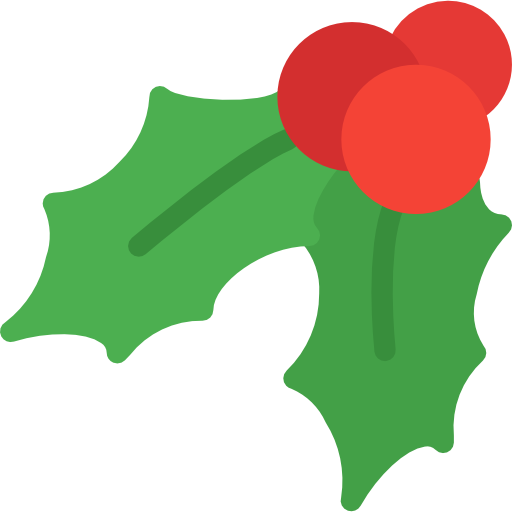 ⭐
⭐
메리메리 크리스마스!
⭐
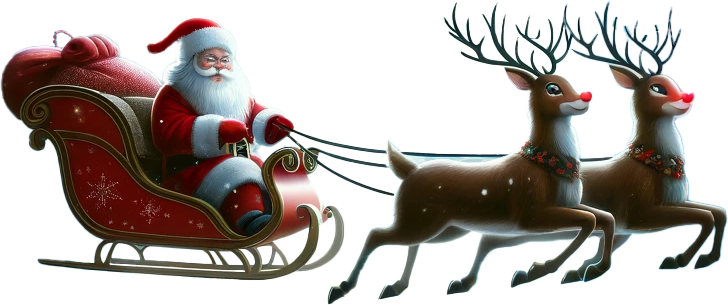